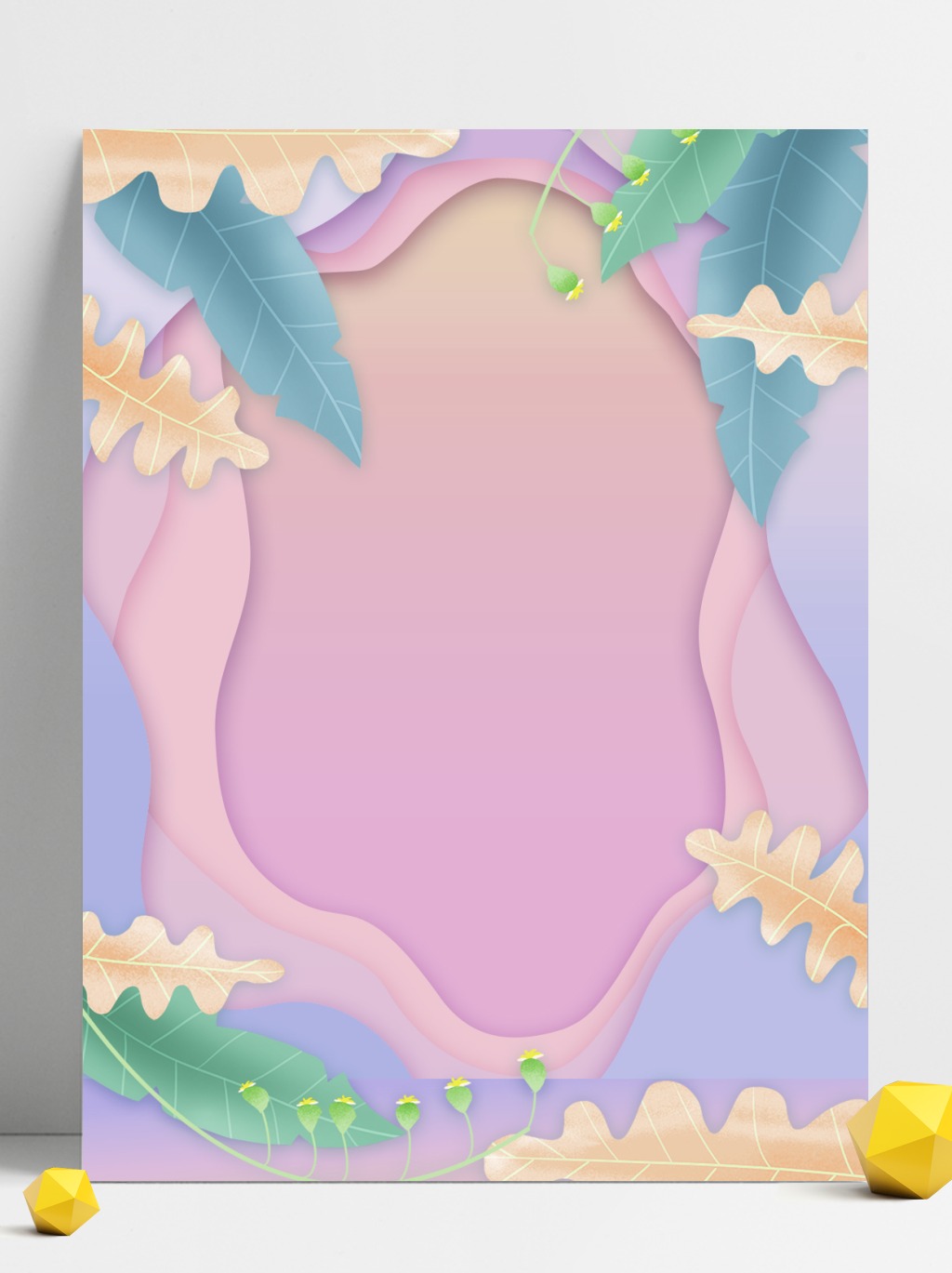 POWERPOINT
创意营销策划方案PPT模板
Ut wisi enim ad minim veniam, quis nostrud exerci tation ullamcorper nibh euismod tincidunt ut
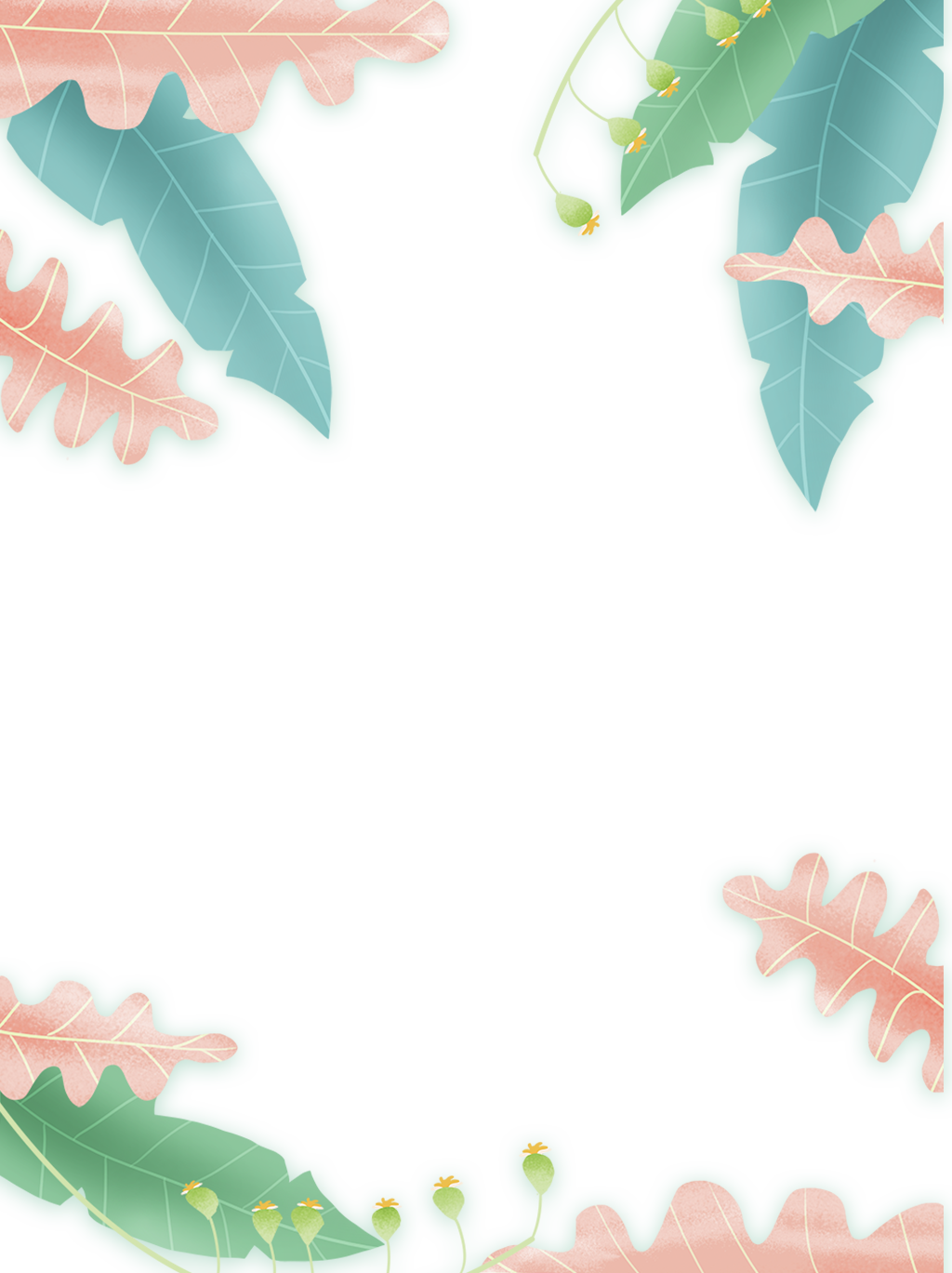 CONTENT
Lorem ipsum dolor sit amet, consectetur adipiscing elit.
活动背景
01
COMPANY PROFILE
活动策划
02
COMPANY PROFILE
活动流程
03
COMPANY PROFILE
活动总结
04
COMPANY PROFILE
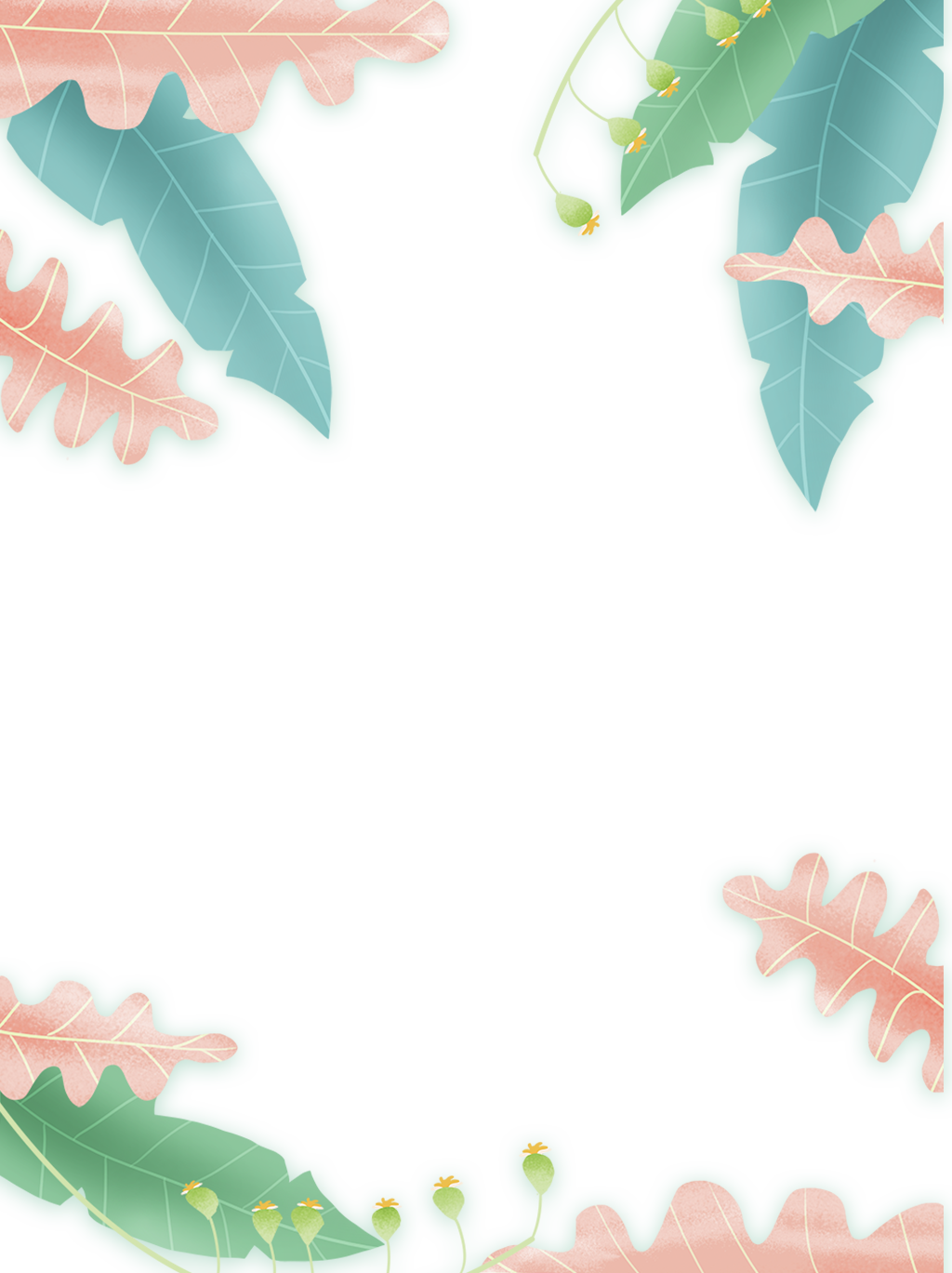 PART  01
产品介绍
Flattening of the concept of the core meaning is: remove redundancy, messiness and multifarious adornment effect.
标题文本预设
标题文本预设
输入替换内容 输入替换内容 输入替换内容
输入替换内容 输入替换内容 输入替换内容
标题文本预设
标题文本预设
输入替换内容 输入替换内容 输入替换内容
输入替换内容 输入替换内容 输入替换内容
标题文本预设
输入替换内容 输入替换内容 输入替换内容
标题文本预设
标题文本预设
输入替换内容 输入替换内容 输入替换内容
输入替换内容 输入替换内容 输入替换内容
标题文本预设
输入替换内容 输入替换内容 输入替换内容
标题文本预设
输入替换内容 输入替换内容 输入替换内容
WRITE HEREYOUR TITLE
输入替换内容 输入替换内容 输入替换内容 输入替换内容 输入替换内容
单击填加标题
单击填加标题
单击填加标题
单击填加标题
输入替换内容 
输入替换内容
输入替换内容 
输入替换内容
输入替换内容 
输入替换内容
输入替换内容 
输入替换内容
输入替换内容 输入替换内容 输入替换内容
标题内容
输入替换内容 输入替换内容 输入替换内容
标题内容
输入替换内容 输入替换内容 输入替换内容
标题内容
输入替换内容 输入替换内容 输入替换内容
标题内容
90%
70%
98%
85%
添加标题
添加标题
添加标题
添加标题
01
02
单击填加标题
单击填加标题
输入替换内容 
输入替换内容
输入替换内容 
输入替换内容
06
03
单击填加标题
单击填加标题
05
04
输入替换内容 
输入替换内容
输入替换内容 
输入替换内容
单击填加标题
单击填加标题
输入替换内容 
输入替换内容
输入替换内容 
输入替换内容
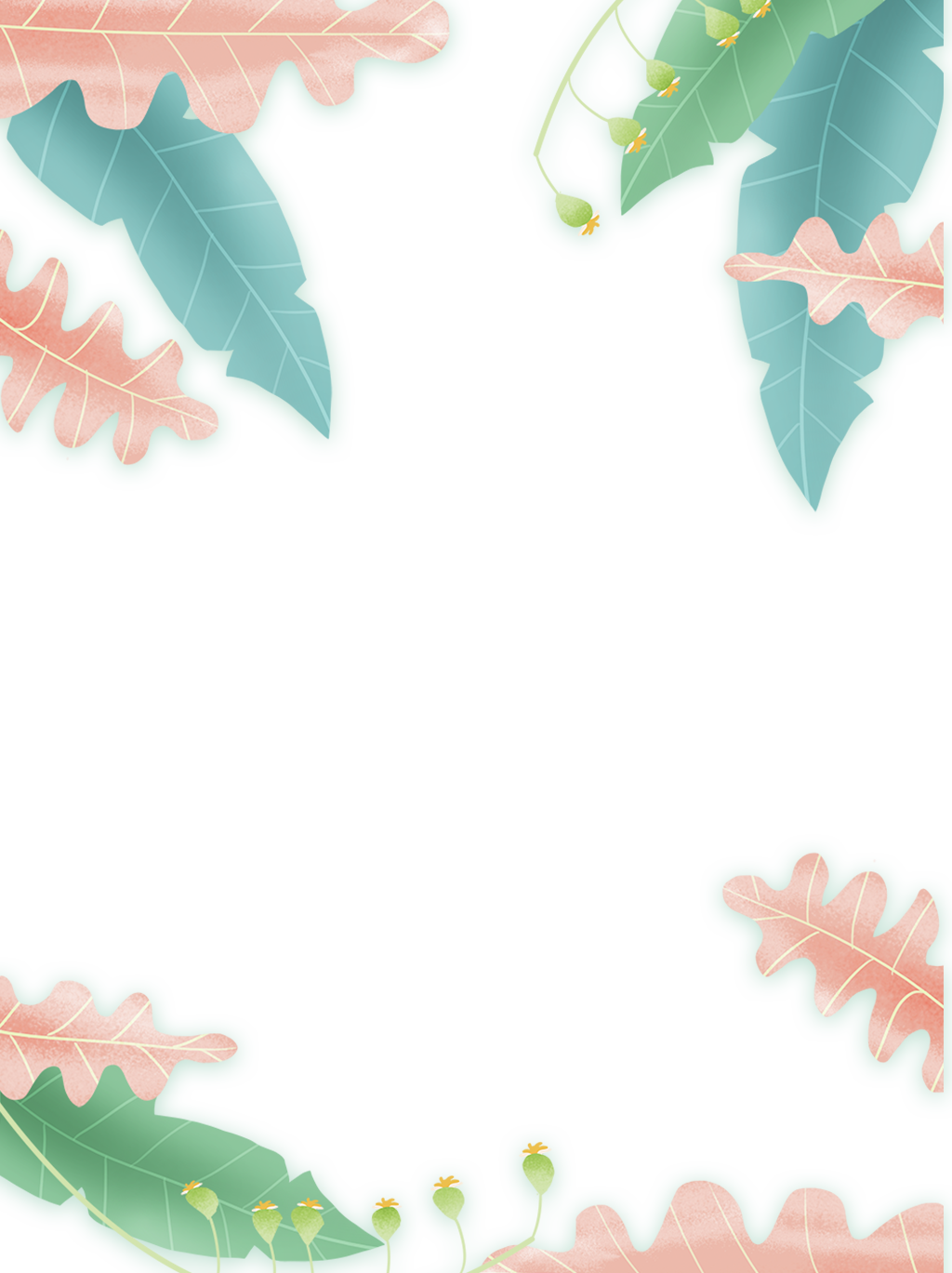 PART  02
活动策划
Flattening of the concept of the core meaning is: remove redundancy, messiness and multifarious adornment effect.
Let’s Know _
此处添加标题
A company is an association or collection of individuals, whether natural persons, legal persons, or a mixture of both. Company
John Whittaker
1
2
3
4
单击填加标题
单击填加标题
单击填加标题
单击填加标题
输入替换内容 
输入替换内容
输入替换内容 
输入替换内容
输入替换内容 
输入替换内容
输入替换内容 
输入替换内容
标题文本预设
输入替换内容 输入替换内容 输入替换内容
标题文本预设
输入替换内容 输入替换内容 输入替换内容
标题文本预设
输入替换内容 输入替换内容 输入替换内容
标题文本预设
输入替换内容 输入替换内容 输入替换内容 输入替换内容 输入替换内容 输入替换内容 输入替换内容 输入替换内容 输入替换内容
标题文字添加此处
输入替换内容 输入替换内容 输入替换内容
WRITE HEREYOUR TITLE
The user can demonstrate on a projector or computer, or print the presentation and make it into a film to be used in a wider field
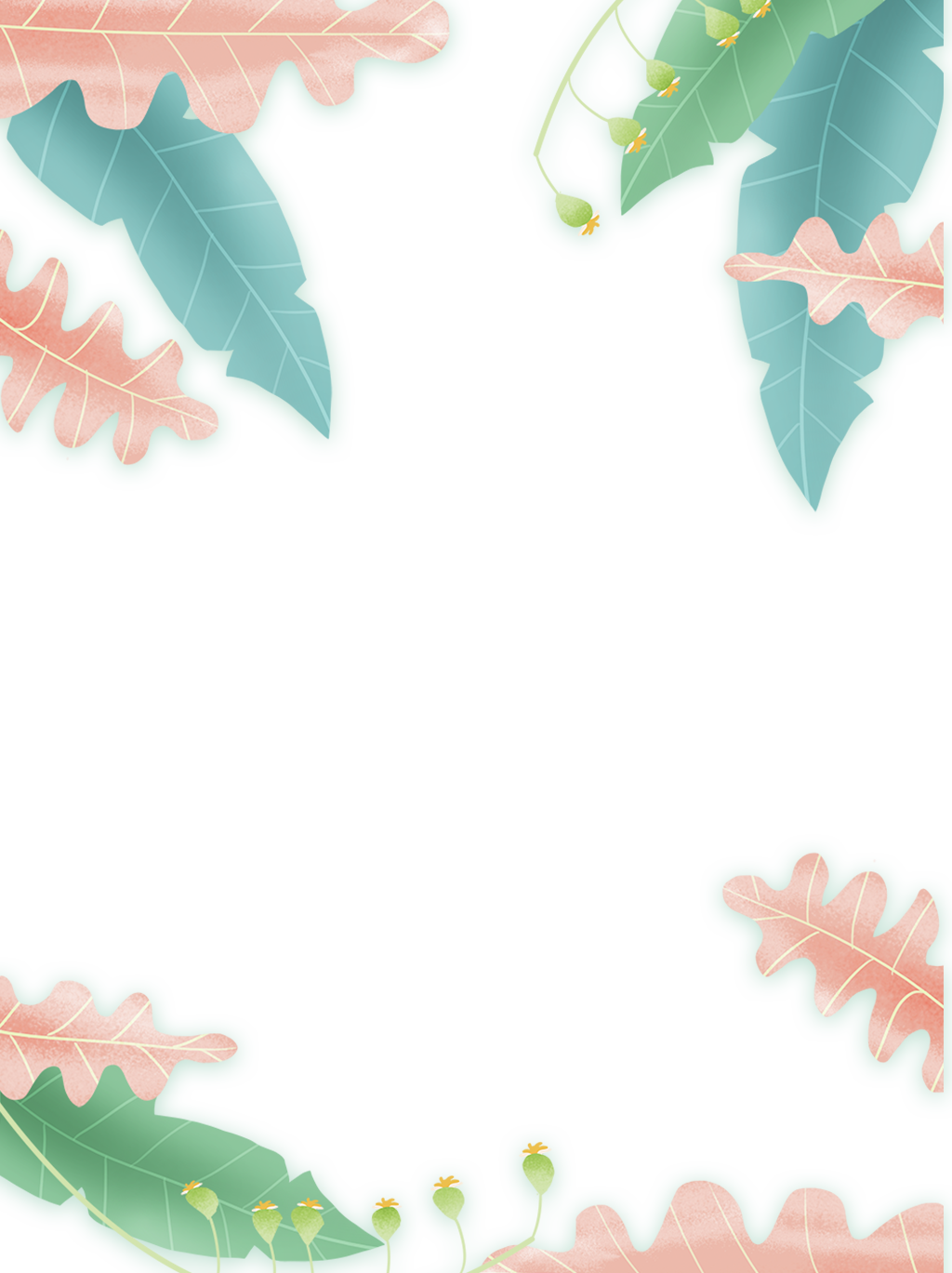 PART  03
活动流程
Flattening of the concept of the core meaning is: remove redundancy, messiness and multifarious adornment effect.
标题内容 
输入替换内容 输入替换内容 输入替换内容 输入替换内容 输入替换内容 输入替换内容
输入替换内容 输入替换内容 输入替换内容
输入替换内容 输入替换内容 输入替换内容
标题内容
标题内容
输入替换内容 输入替换内容 输入替换内容
输入替换内容 输入替换内容 输入替换内容
标题内容
标题内容
输入替换内容 输入替换内容 输入替换内容
标题内容
输入替换内容 输入替换内容 输入替换内容
Dummy Title 1
Step.1
输入替换内容 输入替换内容 输入替换内容
Dummy Title 2
Step.2
输入替换内容 输入替换内容 输入替换内容
Dummy Title 3
Step.3
输入替换内容 输入替换内容 输入替换内容
Dummy Title 4
Step.4
Sample Heading
输入替换内容 
输入替换内容
Sample Heading
Sample Heading
输入替换内容 
输入替换内容
100%
输入替换内容 
输入替换内容
80%
60%
John Harrison / Executive Director
WRITE HEREYOUR TITLE
Message 01
Message 03
Message 02
输入替换内容 输入替换内容 输入替换内容 输入替换内容 输入替换内容 输入替换内容 输入替换内容 输入替换内容 输入替换内容 输入替换内容 输入替换内容 输入替换内容
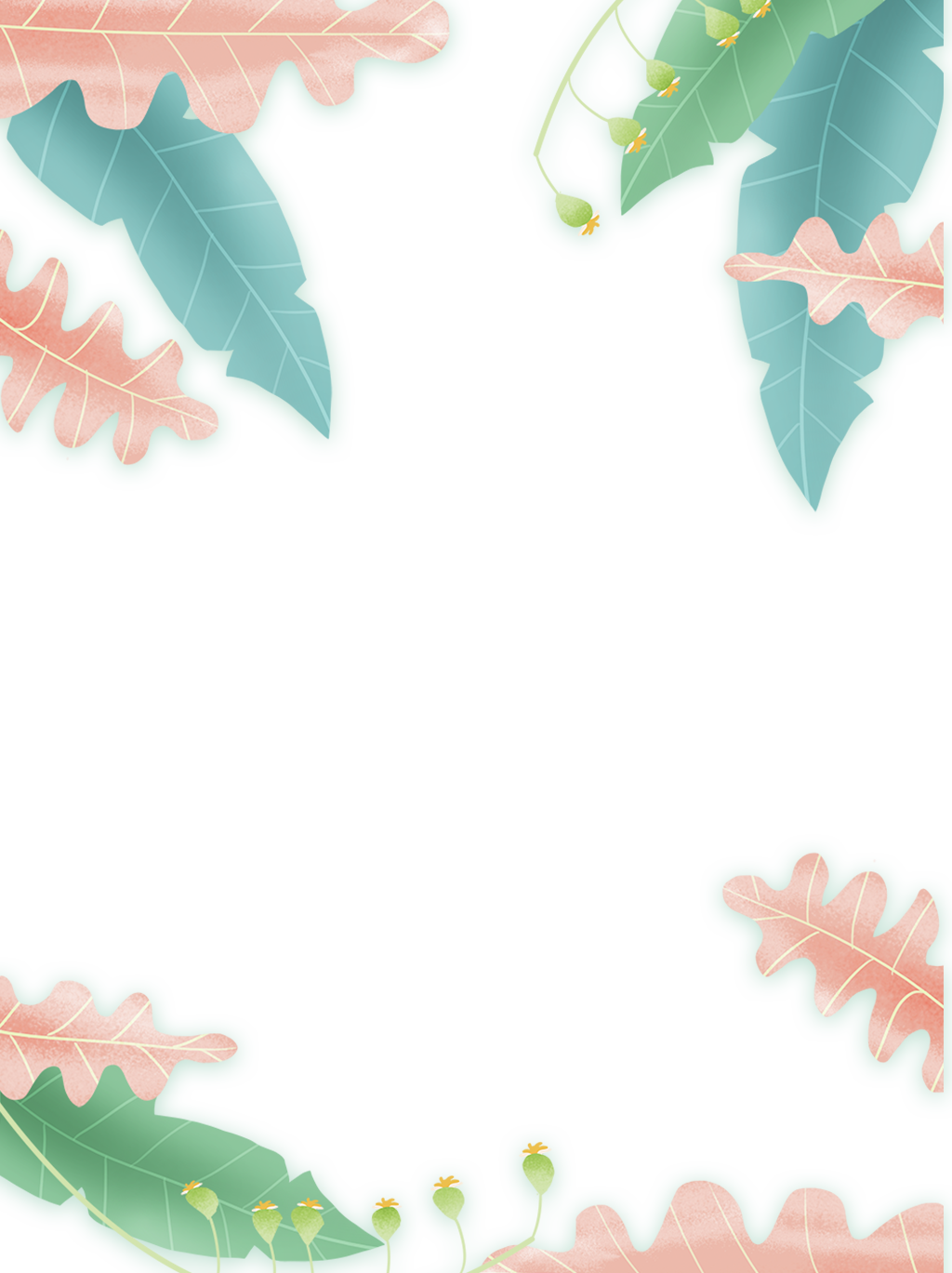 PART  04
活动总结
Flattening of the concept of the core meaning is: remove redundancy, messiness and multifarious adornment effect.
标题文本预设
标题文本预设
输入替换内容 输入替换内容 输入替换内容
输入替换内容 输入替换内容 输入替换内容
70%
80%
标题文本预设
标题文本预设
输入替换内容 输入替换内容 输入替换内容
输入替换内容 输入替换内容 输入替换内容
30%
90%
SUMMARY
SUMMARY
SUMMARY
SUMMARY
Flattening of the concept of the core meaning is: remove redundancy, messiness and multifarious adornment effect. Flattening of the concept of the core meaning is: remove redundancy, messiness and multifarious
标题文本预设
标题文本预设
输入替换内容 输入替换内容 输入替换内容
输入替换内容 输入替换内容 输入替换内容
标题文本预设
标题文本预设
输入替换内容 输入替换内容 输入替换内容
输入替换内容 输入替换内容 输入替换内容
标题文本预设
标题文本预设
输入替换内容 输入替换内容 输入替换内容
输入替换内容 输入替换内容 输入替换内容
80%
70%
60%
50%
35%
15%
标题文本预设
标题文本预设
标题文本预设
标题文本预设
标题文本预设
标题文本预设
输入替换内容 
输入替换内容
输入替换内容 
输入替换内容
输入替换内容 
输入替换内容
输入替换内容 
输入替换内容
输入替换内容 
输入替换内容
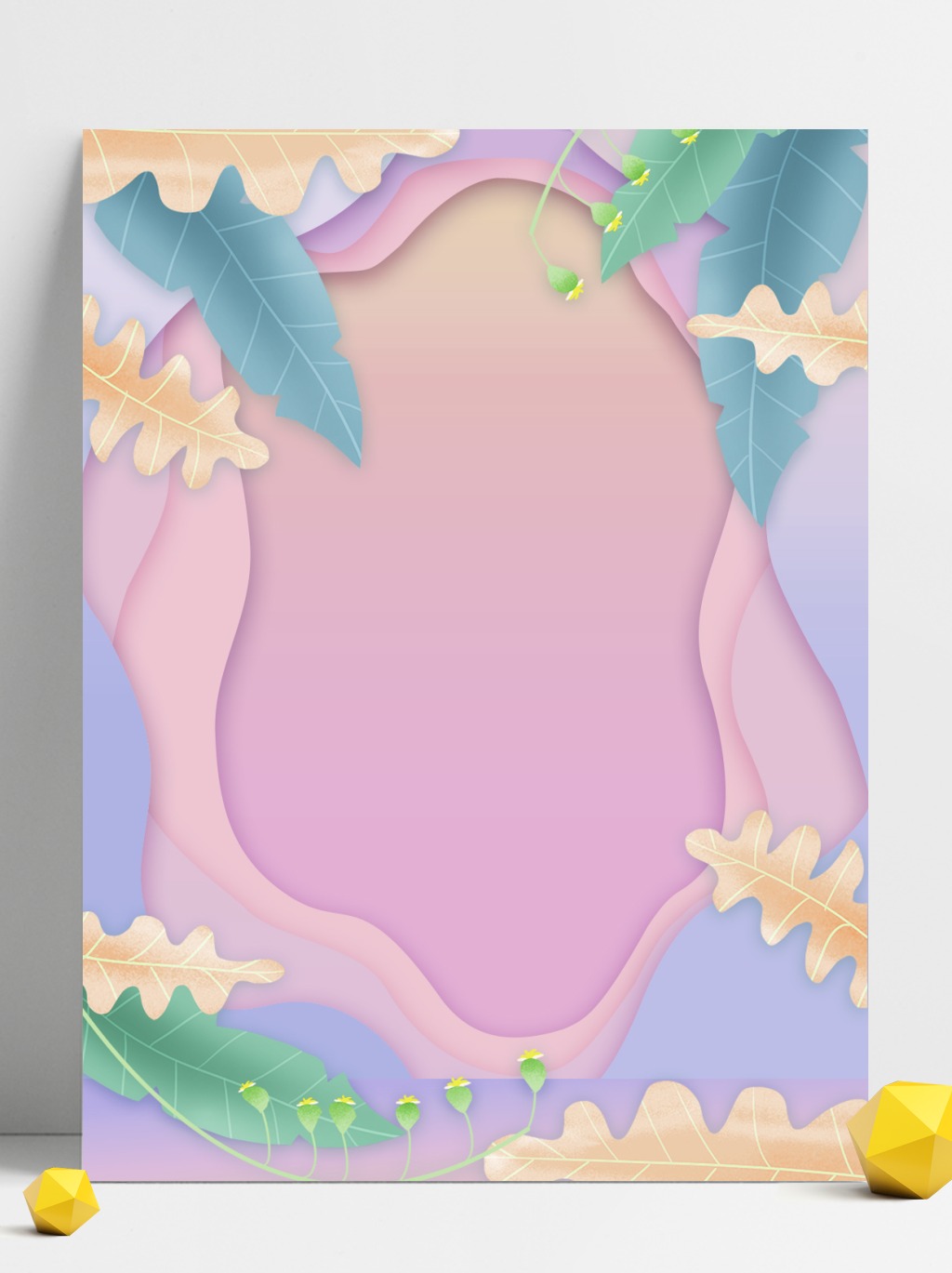 POWERPOINT
THANKS~
Ut wisi enim ad minim veniam, quis nostrud exerci tation ullamcorper nibh euismod tincidunt ut